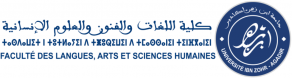 Degré d’usage des néologismes 
            par les apprenants de l’amazighe 
        dans leurs écrits

Lahcen ABOUMOUNIR
Enseignant chercheur
FLASH Ayt Melloul Agadir
Plan de la communication
Contexte de la recherche
Problématique hypothèse et démarche
Néologie: essai de définition et types de néologismes
Déroulement de la recherche
Résultats et analyse du corpus 
Conclusion
Contexte de la recherche
A partir de 2003, au Maroc, l’enseignement de l’amazighe couvre tous les niveaux du primaire 
Les études amazighes ont fait leur entrée à l’université
Les supports pédagogiques sont consciemment élaborés par les équipes pédagogiques et de linguistes de l’IRCAM
Donc le besoin de néologismes est immédiat et pressent  pour intégrer le « monde moderne, des sciences et des techniques » S.Chaker (2009) et combler le déficit attesté en particulier dans le domaine du lexique et terminologie. 
Dans le domaine de l’enseignement, il est question de créer une langue amazighe par le moyen de vocabulaire amazighe: plus de recours à d’autres langues pour enseigner l’amazighe, d’où l’aménagement de cette langue sans tradition scolaire.
Néologie
Rey (1988) a établi un certain nombre de critères qui permettent de qualifier une unité lexicale de néologique:
- Si elle est apparue dans une diachronie récente
- Si elle ne figure pas dans un dictionnaire
- Si elle représente des signes d’instabilité formelle (morpho, phonét, graphi)
- Si les usagers la perçoivent comme une unité lexicale nouvelle (psycho)
Le Dictionnaire de linguistique de Mounin, empruntée à Riffaterre (1974 : 229-230) : « par néologisme, je comprends le mot nouveau, le sens nouveau d’un vocable déjà existant, mais aussi l’emprunt […] ; j’y joins aussi les mots qui après avoir existé sont morts et paraissent neufs quand ils renaissent de l’oubli […]. L’emploi du néologisme se dit néologie ».
Types de néologismes
Selon Cabré (1998), il existe 4 types de:
-néologismes obtenus par la dérivation, composition, troncation ou réduction 
-néologismes de sens ou sémantiques: obtenu par extension ou restriction du signifié
-néologismes de fonction: changement de la catégorie grammaticale
-néologismes d’emprunts et de calques
Le classement le plus fréquemment proposé est la répartition en néologie formelle, néologie sémantique et emprunt
Le néologisme morphologique est un mot nouvellement créé, soit par dérivation ou par composition, ou par la combinaison des deux procédés de création lexicale. Nous donnerons comme exemple: tasdlist (bibliothèque), tamsmunt (association), tasnilst (linguistique), taskla (littérature), adlsan (culturel), asklan (littéraire), anmlan (scolaire), tamssktit (agenda), tasmmalt (affiche), arusmid (inaccompli), arusrid (indirect)
On parle de néologie sémantique quand un terme prend, en plus de son sens de base, un ou plusieurs autres sens qui ne s’écartent pas généralement d’un même champ sémantique regroupant l’ensemble de ces sens. Ce procédé consiste à établir un rapport entre une notion nouvelle et une dénomination déjà existante. Il consiste aussi à produire des néologismes par une restriction de sens ou par une expansion de sens
Exemple: igr (champ), allas (narration),  afran (critique) afssay (solution) asfulki(amélioration) asmsasa( cohérence, aménagement)………
La néologie par emprunt est le procédé par lequel les utilisateurs d'une langue adoptent intégralement, ou partiellement, une unité ou un trait linguistique (phonologique, lexical, sémantique, syntaxique, etc.) d'une autre langue. 
Emprunt interne: abddu (sépartion)
Emprunt externe: abrnus (burnous, cape) ajadarmi(gendarme) ttilifizyun (télévision)
Calque sémantique:  amnad (milieu, contexte) azrf (droit) tannayt (point de vue)
Calque morphologique: ism n udvar (nom de lieu), tamatart n usqsi (Point d’interrogation)
Problématique
Cet article présente quelques résultats d’un projet de recherche qui vise à obtenir une image claire et précise des attitudes des élèves face aux nouveaux termes (néologies) utilisés dans les manuels scolaires de l’amazighe. Plus concrètement, il s’agira de vérifier et à quel degré les apprenants utilisent dans leurs écrits les néologismes qu’ils ont appris en classe 
Le but de la présente étude est donc: d’évaluer la maitrise et l’emploi des néologismes par les apprenants de l’amazighe et par conséquent, le développement de leurs compétences rédactionnelles et scripturales.
Hypothèses
Les élèves de la zone rurale feraient usage des néologismes et du lexique proposé par le manuel puisque ce sont des locuteurs natifs de l’amazighe; La production langagière en amazighe chez ces élèves serait plus fluide que chez ceux de la zone urbaine du fait que l’amazighe enseigné se rapproche beaucoup de leur langue maternelle. Ceci aurait sans doute des répercussions positives sur leurs productions rédactionnelles. 
Les apprenants de la zone urbaine auraient recours à des emprunts (Ar, fr) pour combler leur déficit lexical, donc ils utiliseraient moins le lexique aménagé dans leurs productions scripturales.
Corpus et échantillon
Notre étude porte sur la dernière classe du cycle primaire, à savoir la 6ème. Le choix de cette classe est déterminé pour deux raisons majeures :
-     La langue amazighe n’est pas encore enseignée dans des niveaux supérieurs, c’est à dire au collège et au secondaire. L’intégration de cette langue dans le système éducatif marocain se fait d’une manière progressive. Elle en est maintenant à sa neuvième année.            
-    Les élèves de ce niveau seraient capables de s’exprimer « correctement » en amazighe après six ans de son apprentissage et par conséquent produire des textes substantiels susceptibles de contenir des indices pouvant renseigner sur le phénomène en question.
La consigne de l’exercice est de rédiger un texte narratif (amallas). Ce choix s’expliquerait par le fait que l’amazighe est composé essentiellement de récits et aussi parce que les apprenants, et même les enseignants croient qu’il est facile de narrer ou d’enseigner le récit. 
De surcroît, les techniques liées au texte narratif sont initiées au primaire notamment dans les cours de français et d’arabe qui lui consacrent plusieurs unités didactiques.
échantillon
Notre échantillon se compose des élèves de la 6ème année du cycle primaire ( 70 élèves dont l’âge ne dépasse pas 13 ans) issus équitablement de deux régions du sud du Maroc : une classe en milieu urbain, la ville d’Agadir, où le contact des langues est très fréquent et une autre dans une zone rurale: Masst . Ce choix offre des variations: géographique, sociologique, économique et socioculturelle. En plus, il confronte deux types de population, une, à dominante arabophone (Agadir) et une autre, à dominante amazighophone (Masst)  :
Pour atteindre ce but, nous avons procédé à une méthode mixte, à la fois quantitative et qualitative qui se base sur un questionnaire destiné aux élèves, un entretien avec les enseignants de l’amazighe et un corpus composé de productions écrites de ces apprenants.
Nous procéderons ainsi à la comparaison des productions écrites des élèves des deux régions pour voir s’ils investissent les nouveaux mots(néologismes) acquis au cours de leur apprentissage de l’amazighe de façon identique ou non dans leurs rédactions.
Démarche
La démarche que nous avons adoptée pour analyser les données recueillies nous vient de N. Dittmar (1980) qui propose une procédure qui se résume en six étapes pour décrire ce type de phénomènes.
identifier les signes (indices) objets d’investigation.
Compter le nombre d’occurrences de ces indices pour chaque sujet dans un corpus déterminé.
Former une matrice des scores des sujets.
Distinguer les différences ou les similitudes.
Faire des graphiques ou tableaux qui mettent en évidence les spécificités de chaque groupe.
Isoler les exceptions.
Résultats et analyse du corpus
il convient en premier temps de vérifier si la langue utilisée dans le manuel Tifawin a tamazight 6 est à la portée des apprenants et s’ils arrivent à comprendre son contenu. Nous avons alors posé à nos apprenants la question suivante: « Comment trouves- tu l’amazighe du manuel ? difficile, compréhensible ou facile ? »
En analysant les réponses des apprenants, nous avons constaté que dans la zone urbaine et rurale, les taux reflétant la difficulté de la langue du manuel se rapprochent :(45,7% et 44,4%), ce qui confirme l’hypothèse que l’amazighe du manuel n’est pas totalement accessible aux apprenants. C’est également la remarque des enseignants de cette langue qui croient que le fait de passer à l’amazighe normé ou proposé par le manuel représenterait un handicap pour l’apprentissage de cette langue.
Les résultats exposés dans ce tableau renvoient à une autre réalité, globalement dominante, à savoir qu’en dépit des difficultés que présente la langue du manuel, les apprenants des différentes écoles la trouvent accessible. 
Il faut admettre que la proportion des sujets considérant cette langue compréhensible est importante. Presque la moitié des apprenants affirment qu’ils seraient en mesure de comprendre le contenu ou la langue de ce manuel. 
Il est significatif également de constater que la zone urbaine est en première position devançant Masst où les apprenants sont en contact permanant avec la langue amazighe.
Les néologismes dans les écrits des élèves
Nous traiterons ici les néologismes tels qu’ils se profilent dans les écrits des élèves. 
Nous entendons par ce vocabulaire l’ensemble des termes aménagés et standardisés par l’IRCAM, adoptés par le système éducatif marocain et véhiculés par les manuels scolaires. C’est un lexique qui figure à la fin de toute unité didactique.  L’apprenant le découvre et s’initie à son usage lors des activités pédagogiques programmées dans les séquences didactiques. Nous donnons ci-après les exemples du vocabulaire normé repérés dans le corpus des élèves :
Après le dépouillement des productions recueillies, nous nous sommes aperçu que du côté des élèves de Masst, il y a une faible présence de mots (6 à 7 mots par copie de 45 énoncés) se rapportant au lexique aménagé et étudié lors des séances de communication (Amsawad) et de lecture (tighri). Le tableau suivant illustre cette différence d’emploi du lexique aménagé entre les élèves des deux régions :
Occurrences des néologismes
Apparemment, les apprenants de l’amazighe en zone rurale Masst seraient plus attachés à la variante individuelle et sociale qu’ils parlent. La pression et l’impact de la variante géolectale serait plus sensible dans leurs productions écrites, d’où la difficulté qu’ils éprouvent à se détacher de la pratique quotidienne de leur parler. Pour eux, l’écrit ne serait qu’une transposition de l’oral. Leur souci est centré plus sur le message que sur la forme ou la nature de la langue.
Les élèves amazighophones manifestent un effort considérable dans la maîtrise de l’amazighe normé. Cependant, en pratiquant plus d’interférences lexicales, ils auraient tendance à ne pas opérer une grande différence entre l’amazighe scolaire, langue institutionnelle, et sa variante des situations non formelles, croyant peut-être à un continuum linguistique. 
Par ailleurs, le manque de langue épurée au niveau lexical serait aussi le signe d’une certaine résistance de la variante quotidienne de l’amazighe, du géolecte, bref de la forme diglossique basse de l’amazighe, face à sa forme haute, à la langue normée et aménagée. En tout cas, il y a là une situation de coexistence dynamique entre deux formes linguistiques de la même langue, soutenues chacune par la force sociale ou institutionnelle.
Ce qui précède sous-entend que l’objectif assigné à l’enseignement scolaire de la langue amazighe, celui de la diffusion et l’implantation d’une langue normée, n’est pas encore suffisamment atteint. Les élèves se confineraient encore dans l’oralité surtout dans les zones où l’amazighe est parlé comme langue maternelle. Bref, ils écrivent comme ils parlent dans leur quotidien. Ils seraient peut-être en train de « créer » une autre langue (peut-on même parler d’inter-langue ?)
Toutefois, il faut souligner ici que l’appropriation des néologismes par les citadins est encourageant. En effet, majoritairement arabophones ou vivant dans des situations de plurilinguisme, ils apprennent l’amazighe au même titre qu’une langue étrangère, ce qui favoriserait ainsi chez ces apprenants l’acquisition d’une langue plus au moins « correcte » ou normée. ( 10 à 14 mots par copie de 45 énoncés)
Ces faits convergent vers l’idée selon laquelle les élèves arabophones déploient plus d’efforts dans l’expression « correcte » en amazighe, dans sa composante lexicale. Ils manifesteraient ainsi plus d’autocontrôle, plus d’autocensure lexicale en essayant le maximum possible d’écrire dans une langue amazighe épurée. De ce fait, Ils révèlent une certaine conscience que la langue amazighe à apprendre est bel et bien celle véhiculée, implantée et acquise à/et par l’école.
l’analyse du questionnaire destiné aux apprenants laisse voir que les élèves issus des milieux urbains ont une attitude positive quant à l’utilité de l’apprentissage de l’amazighe qui serait justifié par l’ancrage de leur ville dans un mouvement culturel qui tend à valoriser cette langue par diverses stratégies et activités surtout médiatiques En plus de cela, ils apprennent l’amazighe en tant que langue seconde, au même niveau que l’arabe et le français. Nous avons toujours soutenu qu’il faut considérer les arabophones comme les futurs porteurs de l’amazighe car ils finiront par l’apprendre dans des situations formelles et par conséquent le sauvegarder.
Il faudrait cependant noter la différence que les arabophones utilisent l’amazighe comme langue seconde à part entière, sans distinction dialectale. Ils démontrent une conscience de l’existence d’une langue différenciée de l’arabe, d’où le peu d’emprunts et le taux d’occurrences du vocabulaire normé dans leurs copies. A l’opposé, les amazighophones se trouvent confrontés au choix entre deux ‘‘codes linguistiques’’ qui sont en concurrence : l’amazighe scolaire aménagé et leur propre géolecte (ici tachlhit). Ce qui aboutit à une situation diglossique au niveau du système éducatif.
Au terme de cette étude statistique, nous pouvons conclure que les amazighophones recourent à l’emprunt (ar et fr) pour combler leur manque en termes normés dans leurs écrits beaucoup plus que leurs camarades arabophones.
Conclusion
Grosso modo, c'est dans la zone urbaine que les élèves présentent le plus de néologismes et sont moins tentés par l’usage de termes étrangers que leurs collègues amazighophones qui puisent beaucoup plus dans l’arabe que du français. Ce fait illustre parfaitement le poids et les effets de la coexistence et des interactions des langues sur les compétences scripturales des élèves. Ceci laisserait comprendre que la norme scolaire de l’amazighe se porterait bien dans les zones urbaines, du moins celles du sud, et pourrait facilement s’y imposer car les représentations de ces élèves commencent à mûrir dans un climat qui soutient l’identité plurielle, culturelle et linguistique.
le contexte sociopolitique actuel dans les pays du Maghreb en fait une action tout à fait réalisable. les conditions sont remplies : existence d’institutions dédiées à cela (Ircam avec son Centre de l’Aménagement Linguistique, Laboratoire de l’Aménagement Linguistique et de l’Enseignement de l’Université Mouloud Mammeri à Tizi Ouzou, Université de Béjaïa entre autres).
Le volet de la diffusion des néologismes en vue de leur implantation est d’une importance capitale pour la réussite de l’entreprise